A quick example calculating the column space and the nullspace of a matrix.
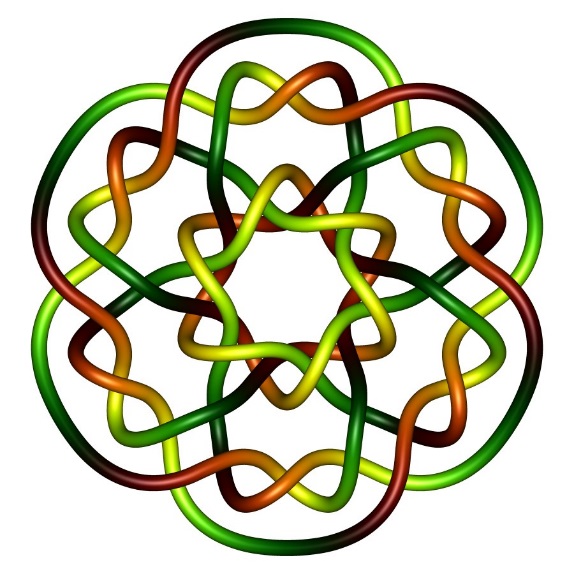 Isabel K. Darcy
Mathematics Department
Applied Math and Computational Sciences
University of Iowa
Fig from 
knotplot.com
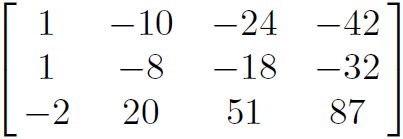 =
Determine the column space of  A
Column space of A  
     =  span of the columns of A
     =  set of all linear combinations            
                         of the columns of A
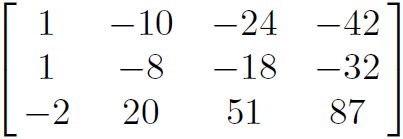 =
Determine the column space of  A
Column space of A   = col A =
 
col A =  span               ,          ,          ,
{
}
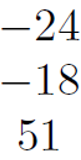 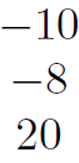 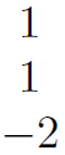 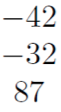 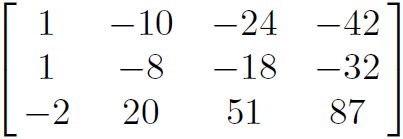 =
Determine the column space of  A
Column space of A   = col A =
 
col A =  span               ,          ,          ,


=     c1          + c2          + c3              + c4                 ci in R
{
}
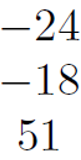 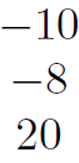 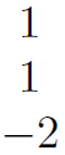 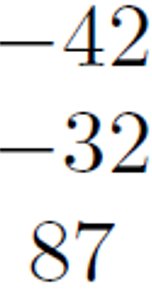 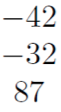 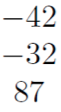 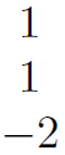 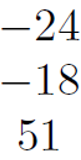 {
}
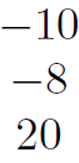 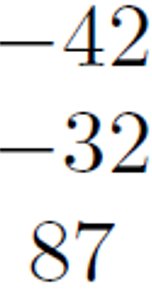 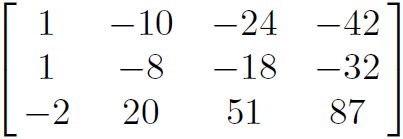 =
Determine the column space of  A
Column space of A   = col A =
 
col A =  span               ,          ,          ,


=     c1          + c2          + c3              + c4                 ci in R
{
}
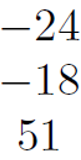 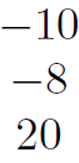 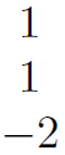 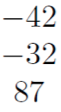 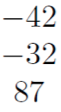 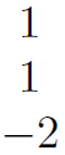 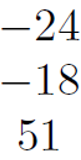 Want simpler answer
{
}
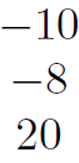 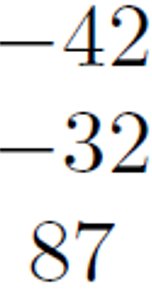 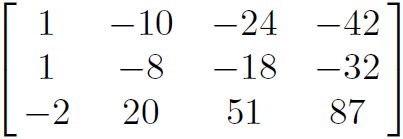 =
Determine the column space of  A
Put  A  into echelon form:
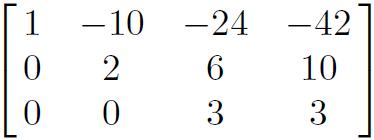 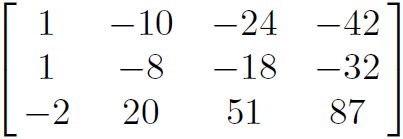 R2 – R1  R2
R3 + 2R1  R3
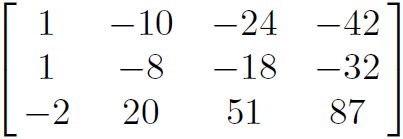 =
Determine the column space of  A
Put  A  into echelon form:




And determine the pivot columns
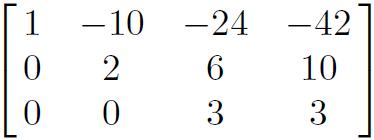 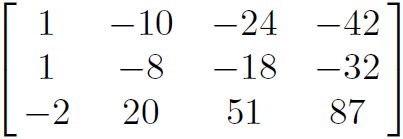 R2 – R1  R2
R3 + 2R1  R3
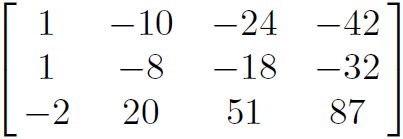 =
Determine the column space of  A
Put  A  into echelon form:




And determine the pivot columns
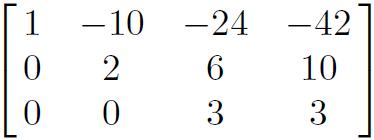 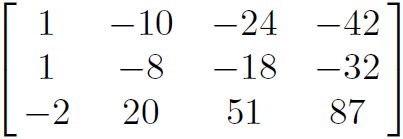 R2 – R1  R2
R3 + 2R1  R3
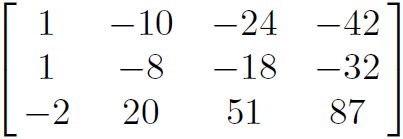 =
Determine the column space of  A
Put  A  into echelon form:




And determine the pivot columns
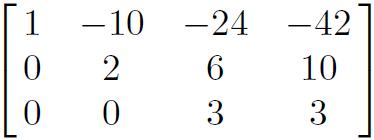 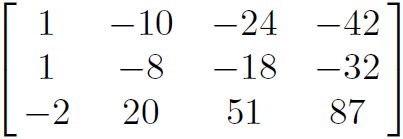 R2 – R1  R2
R3 + 2R1  R3
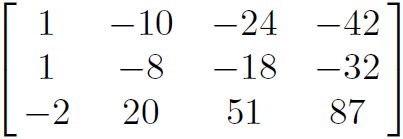 =
Determine the column space of  A
Put  A  into echelon form:




A basis for col A consists of the 3 pivot columns from the 
original matrix A.  
                    Thus basis for col A =
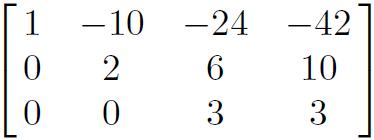 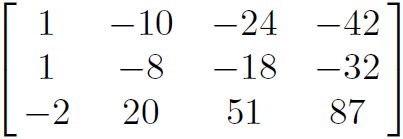 R2 – R1  R2
R3 + 2R1  R3
{
}
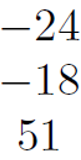 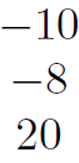 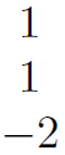 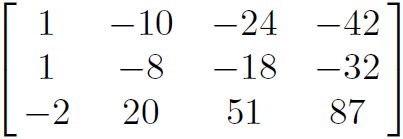 =
Determine the column space of  A
A basis for col A consists of the 3 pivot columns from the 
original matrix A.  
                    Thus basis for col A =


Note the basis for col A consists of exactly 3 vectors.
{
}
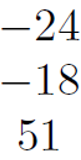 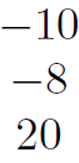 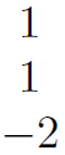 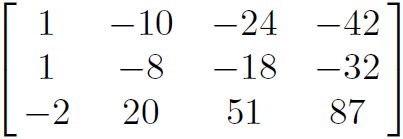 =
Determine the column space of  A
A basis for col A consists of the 3 pivot columns from the 
original matrix A.  
                    Thus basis for col A =


Note the basis for col A consists of exactly 3 vectors.

                       Thus col A is 3-dimensional.
{
}
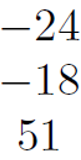 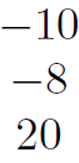 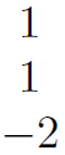 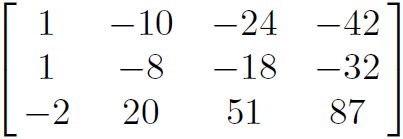 =
Determine the column space of  A
col A contains all linear combinations of the 3  basis vectors:
 
col A =    c1          + c2          + c3                  ci in R
{
}
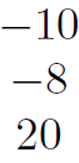 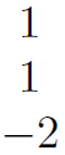 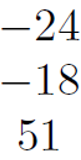 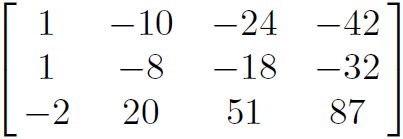 =
Determine the column space of  A
col A contains all linear combinations of the 3  basis vectors:
 
col A =    c1          + c2          + c3                  ci in R


          =  span               ,          ,
{
}
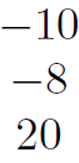 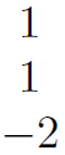 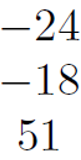 {
}
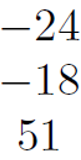 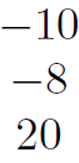 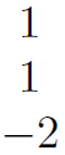 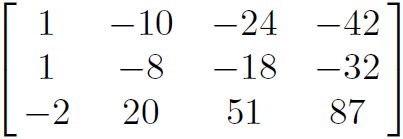 =
Determine the column space of  A
col A contains all linear combinations of the 3  basis vectors:
 
col A =    c1          + c2          + c3                  ci in R


          =  span               ,          ,
{
}
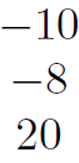 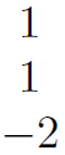 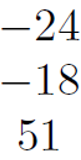 {
}
Can you identify 
col A?
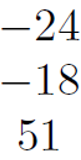 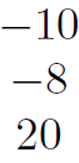 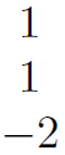 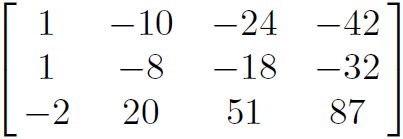 =
Determine the nullspace of  A
Put  A  into echelon form and then into reduced echelon form:
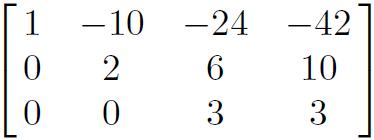 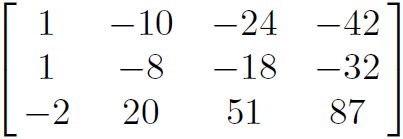 R2 – R1  R2
R3 + 2R1  R3
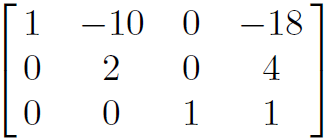 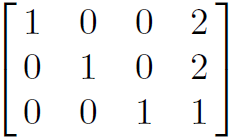 R1 + 5R2  R1
R2/2   R2
R1 + 8R3  R1
R1 - 2R3  R1
R3/3   R3
Nullspace of A   =   solution set of 
                                          Ax = 0
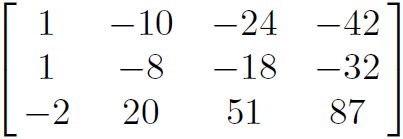 =
Solve:   A x   =  0    where    A
Put  A  into echelon form and then into reduced echelon form:
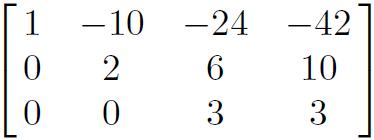 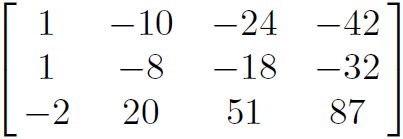 R2 – R1  R2
R3 + 2R1  R3
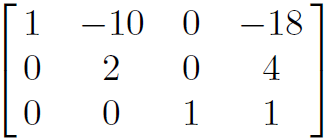 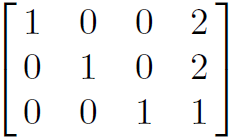 R1 + 5R2  R1
R2/2   R2
R1 + 8R3  R1
R1 - 2R3  R1
R3/3   R3
0
0
0
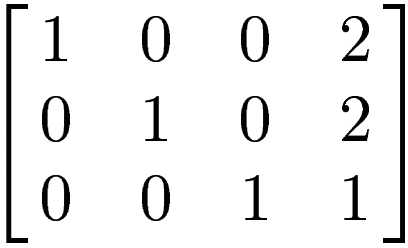 ~
Solve:   A x   =  0    where    A
x1         x2        x3      x4
x1                -2 x4              -2           
x2              -2 x4                -2                                          
x3               - x4               -1
x4                       x4                 1
=
=
x4
0
0
0
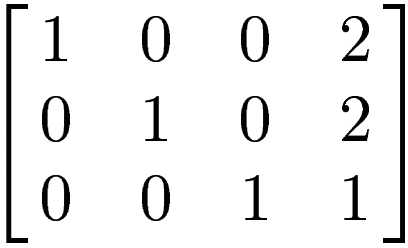 ~
Solve:   A x   =  0    where    A
x1         x2        x3      x4
x1                -2 x4              -2           
x2              -2 x4                -2                                          
x3               - x4               -1
x4                       x4                 1
=
=
{
Thus Nullspace of A = 


Nul A  =      x4                x4 in R
}
x4
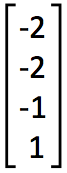 0
0
0
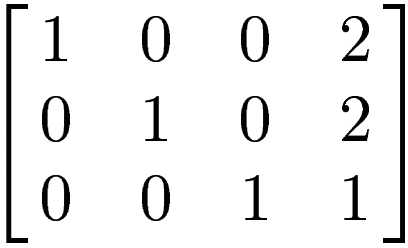 ~
Solve:   A x   =  0    where    A
x1         x2        x3      x4
Thus Nullspace of A = 


       Nul A  =      x4                x4 in R          =     span
{
}
{
}
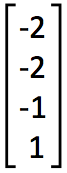 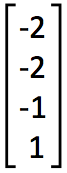